Capillary Electrophoresis
Dr. NISHA SHARMA, ASSOCIATE PROFESSOR, C.S.J.M. UNIVERSITY, KANPUR
1
Migration of charged particles on supporting media
Migration of charged particles in solution. No supporting media
2
Capillary Electrophoresis
Tech first described by Jorgensen & Lukacs 1980’s
Types  
High performance capillary electrophoresis 
Capillary zone electrophoresis
Free solution capillary electrophoresis
Capillary Gel electrophoresis
3
What is capillary electrophoresis
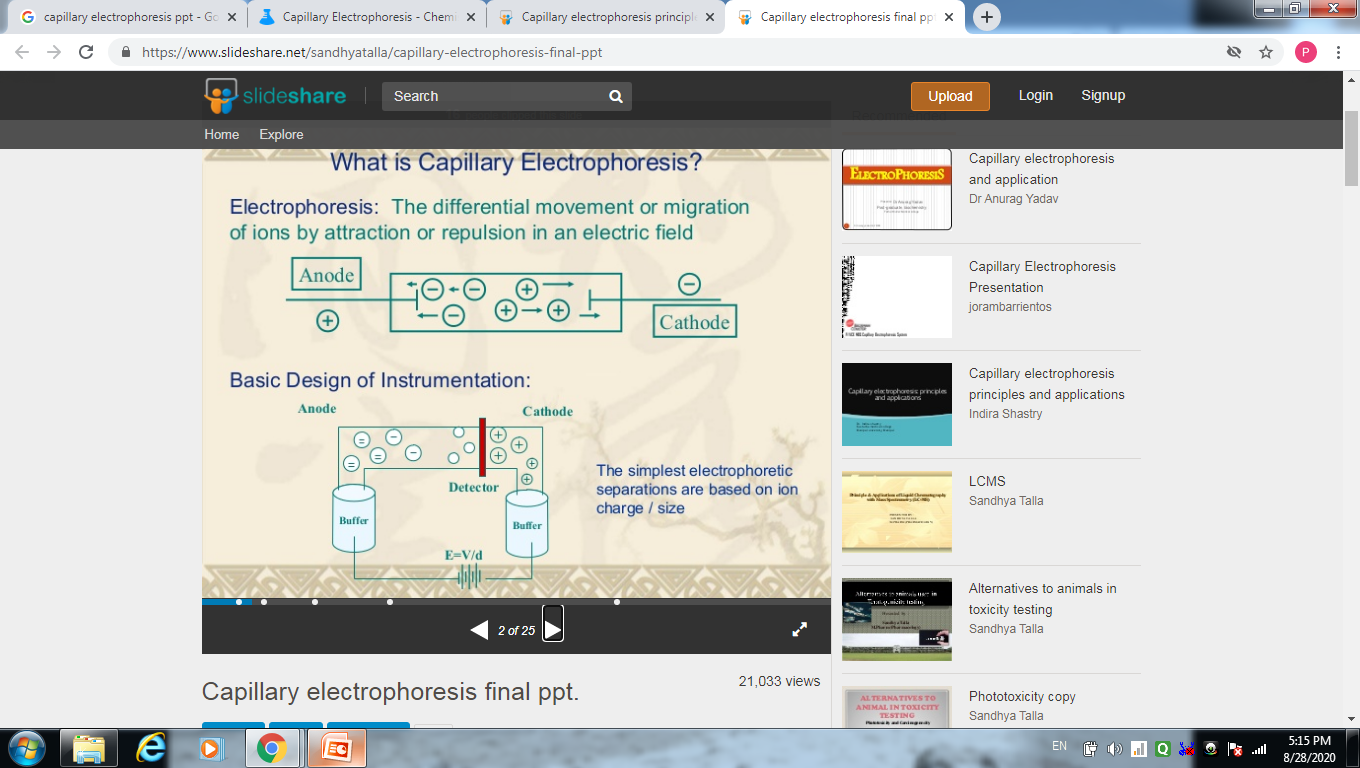 4
Type of molecules that can be separated
Proteins
Peptides
Amino acids
Nucleic acids (RNA & DNA)

Inorganic ions
Organic bases
Organic acids
Whole cells
ALSO ANALYSED BY GEL E
5
Inside the capillary: Zeta Potential
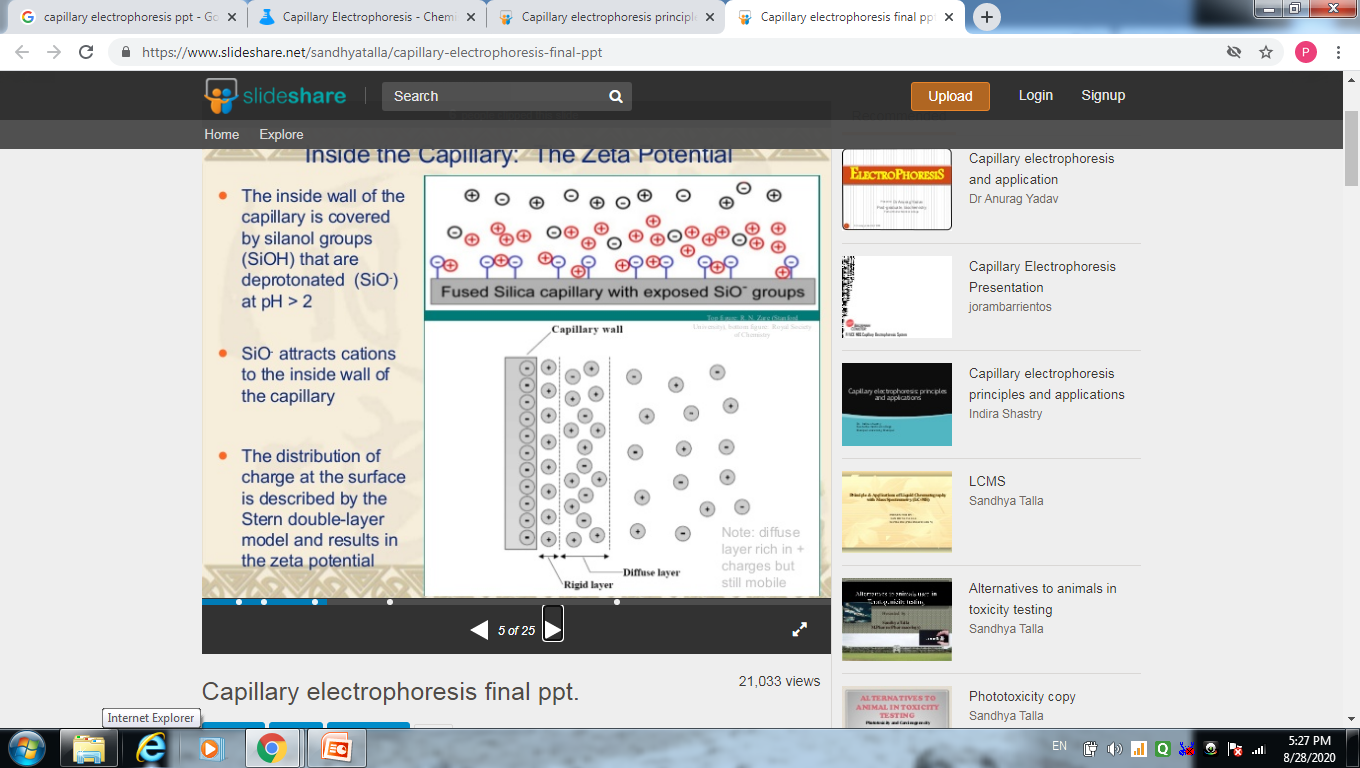 Inside wall of capillary is covered by silanol groups SiOH that are deprotonated SiO- at pH >2
 SiO-  attracts cations to the inside walls of capillary
 The distribution of charge at the surface is described by the stern double layer model and results in zeta potential
Zeta Potential: Potential difference existing between the surface of a solid particle immersed in a conducting liquid (e.g. water) and the bulk of the liquid.
6
Electro osmosis
It would look as CE separation would start in the middle & separate ions in 2 linear directions
Another effect called elctro-osmosis makes CE look like batch chromatography
Excess cations in the diffuse stern double layer flow towards the cathode, exceeding the opposite flow towards the anode
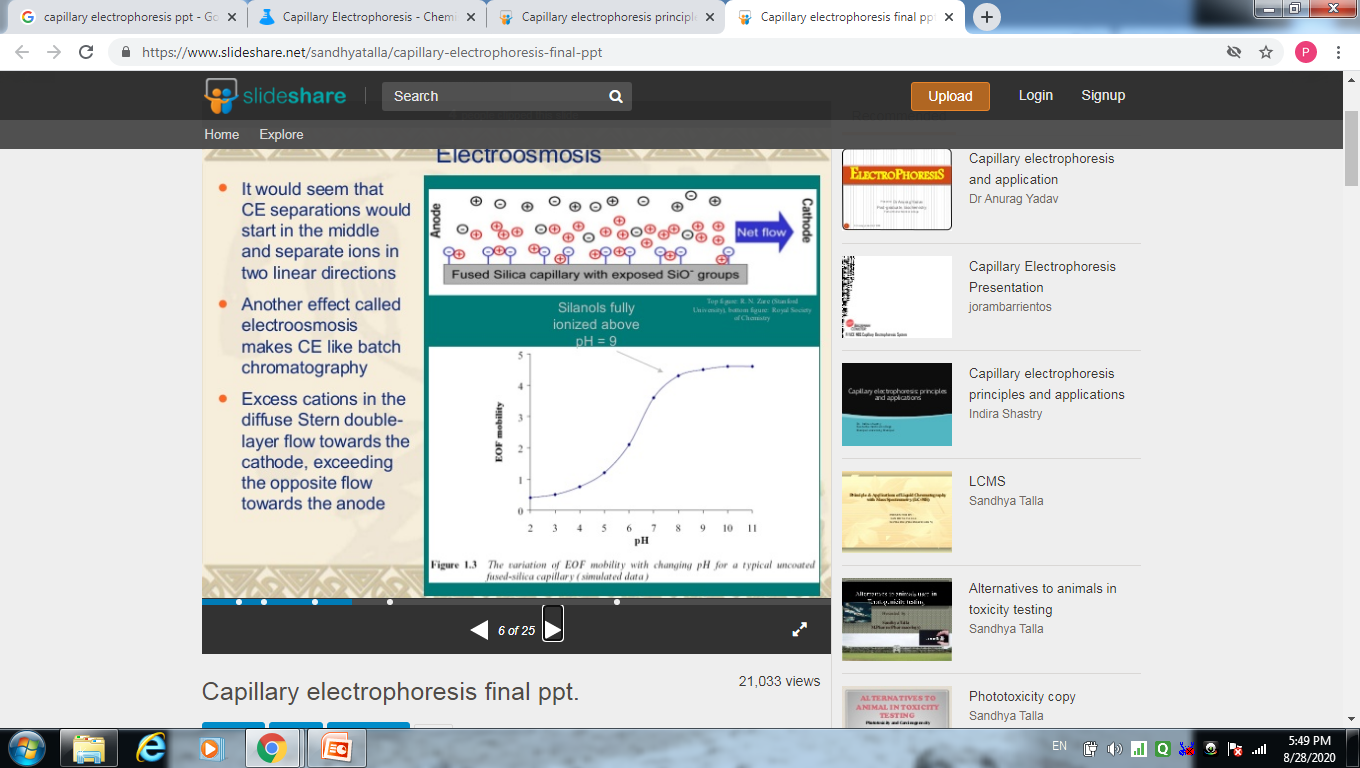 7
Electro-osmotic flow
Silicate glass capillary surface- -vely charged fnc. Grps. – attracts- +vely charged counterions.
+vely charged counterions- migrate to –ve electrode, carrying solvent mol. In same direct.
Overall solvent movement – electro-osmotic flow
Uncharged mol. Move at same speed as that of electro-osmotic
+vely charged- move faster
-vely charged move slower
EOF: Movement of liquid inside porous material- capillary due to potential difference across material
Electrical double layer at walls interface
Glass capillary
-
-
-
-
-
-
-
-
-
-
+
+
+
+
+
+
+
+
+
+
+
-
+
-
+
-
Diffuse layer
+
+
+
+
+
+
+
+
+
+
Due to SiOH
-
-
-
-
-
-
-
-
-
-
Electroosmotic flow
8
Electro osmotic flow
Net flow increases at greater pH
Factors affecting electro osmotic mobility : DEC and viscosity of buffer (controls double layer compression)
EOF can be quenched by protection of silanols or low pH
9
Electro osmotic flow profile
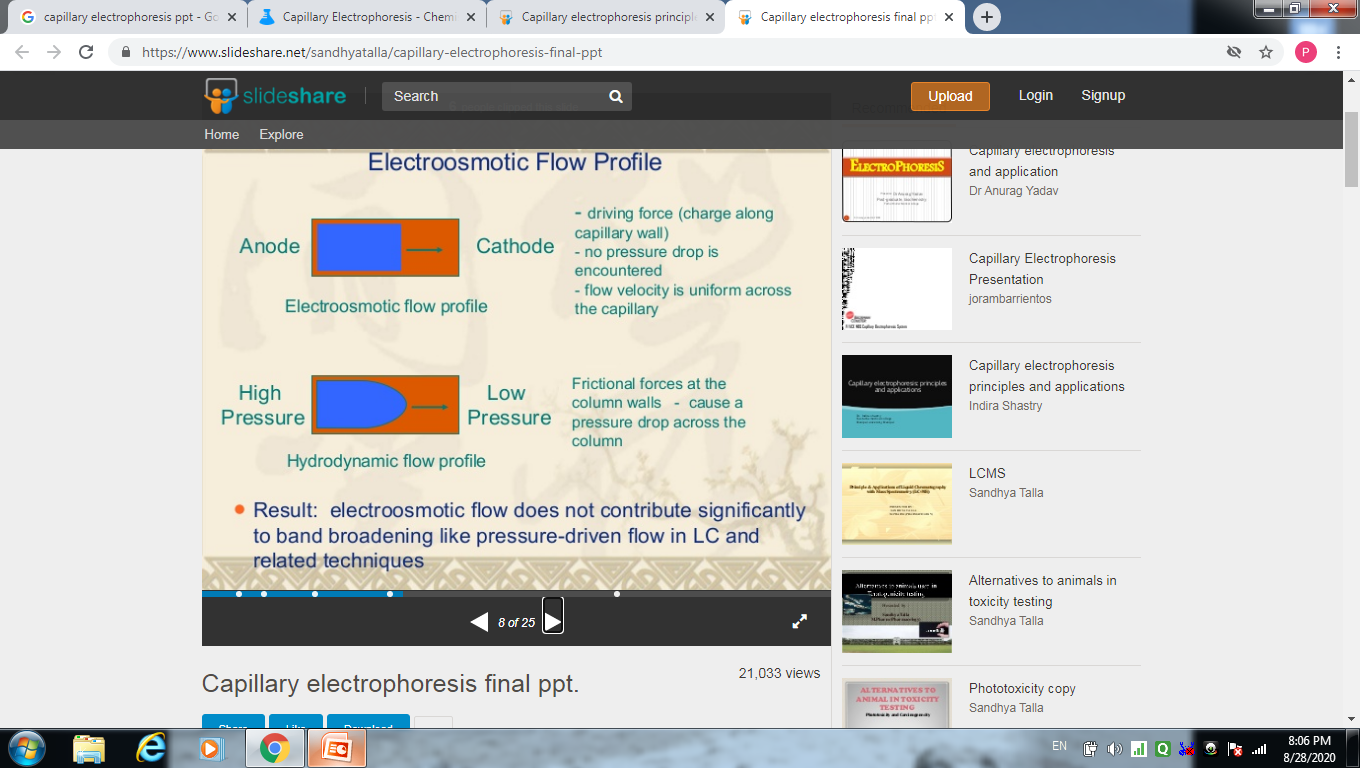 Result: Electro osmotic flow does not contribute significantly to band broadening like pressure driven flow in LC and related techniques
10
Capillary gel electrophoresis
Identical to the slab. - Separation based on the sieving. - The capillary is filled with “sieving matrix” or “soluble polymer network”. - Low viscosity, self entangling for formation of pore size. - Variety of polymeric matrices are available for DNA and Protein. - Cross linked polyacrylamide- choice of polymer.
11
Capillary Electrophoresis
Performed in buffer filled, narrow bore capillary (I.D. 25-100mm)
A very ↑ voltage of 10-30kV applied
Sample components move to –ve electrode-  Electro-osmotic flow
Capillary- filled- electrolyte sol. – conducts current inside capillary- ends of capillary- dipped in reservoir filled by solution of electrolyte 
Pt electrodes- dipped in electrolyte reservoir- complete electrical circuit
12
Capillary Electrophoresis
Capillary- can also be filled- gel- eliminates- electro-osmotic flow
Provide- ↑ resolution, ↑ sensitivity, online detection
Procedure: Capillary tube- placed b/w 2 buffer reservoirs
Apply electric field
Electrophoretic mobility & electro-osmosis- separates analytes
13
Capillary Electrophoresis
Definite amt. of analyte- placed inside capillary- replace one buffer reservoir with sample 
Electrophoretic separation is measured by detector
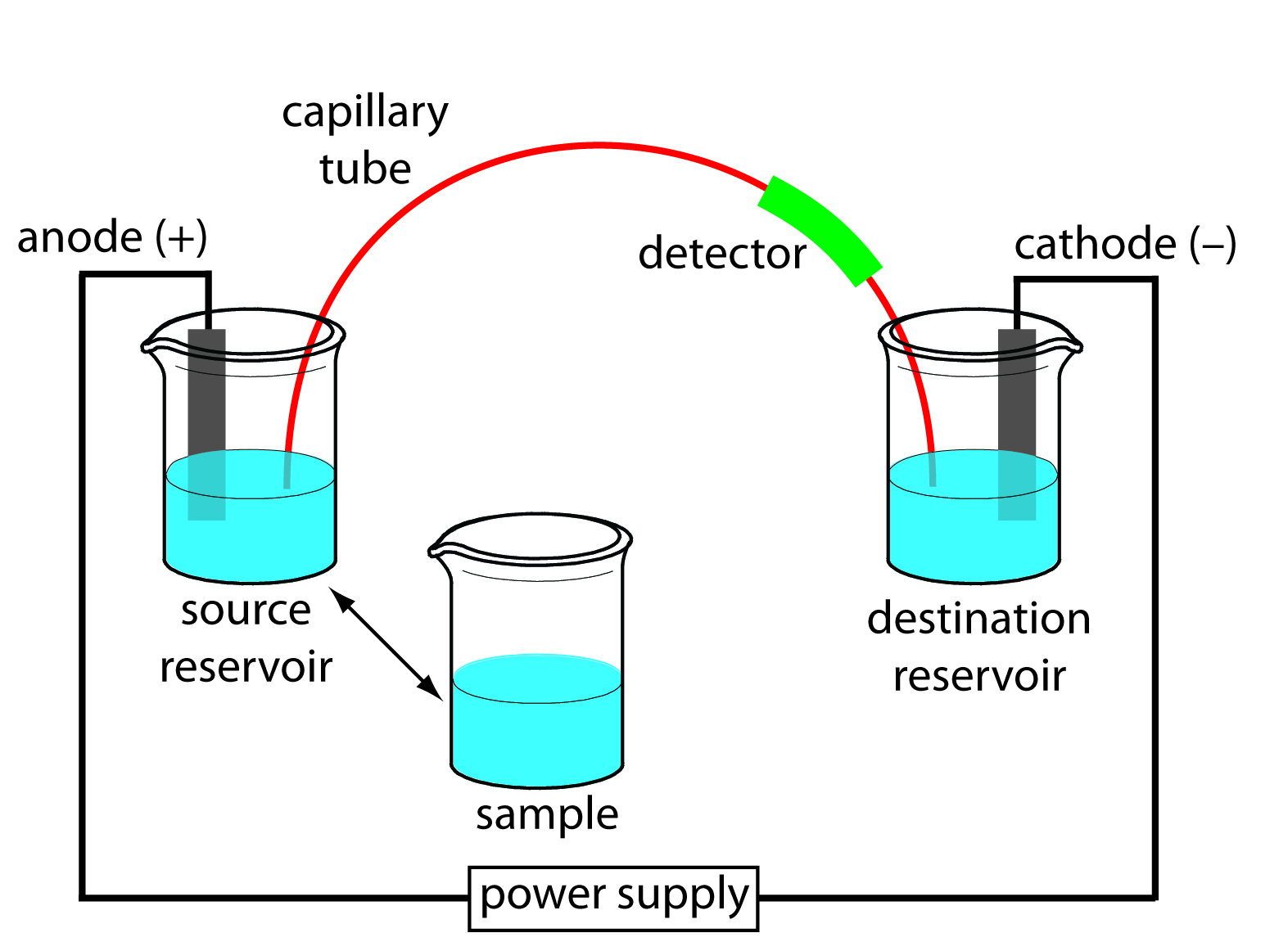 https://chem.libretexts.org/Courses/University_of_California_Davis/UCD_Chem_115_Lab_Manual/Lab_6%3A_Capillary_Electrophoresis
14
Advantages
Simple, Low cost
Automated
High efficiency of separation
Short analysis time
Low sample volume 
Ease of operation
Ability to separate both charged and non charged molecules
Different  mechanisms for selectivity 
Use aqueous rather organic solvents hence environment friendly
15
Disadvantages
For Aged or improperly stored blood samples it results in to degradation products
For Abnormal Hb – use other means of identification
Migration of Hb variant close to HbA 
	results into under estimation of HbA  & variant + over estimation of HbA2
Sensitivity & resolution limits
16
Applications
Used in DNA sequencing
Purification & separation of proteins
Separation of amino acids, alkaloids, organic acids,
Carbohydrates, alcohols, phenols, nucleic acids 
Used in study of  protein mixtures like: blood serum, haemoglobin, antigen- antibody interactions
To study the binding of iron to serum proteins
Analysis of terpenoids, antibiotics & steroids
To diagnose kidney, liver & CVS diseases
Separation of scopolamine & ephedrine
Paper electrophoresis- separate free insulin from plasma proteins
17